Unit 6 Topic 1
There is a study next to my bedroom.
Section B
WWW.PPT818.COM
There is a guitar behind the sofa.
There is a lamp near the sofa.
lamp
guitar
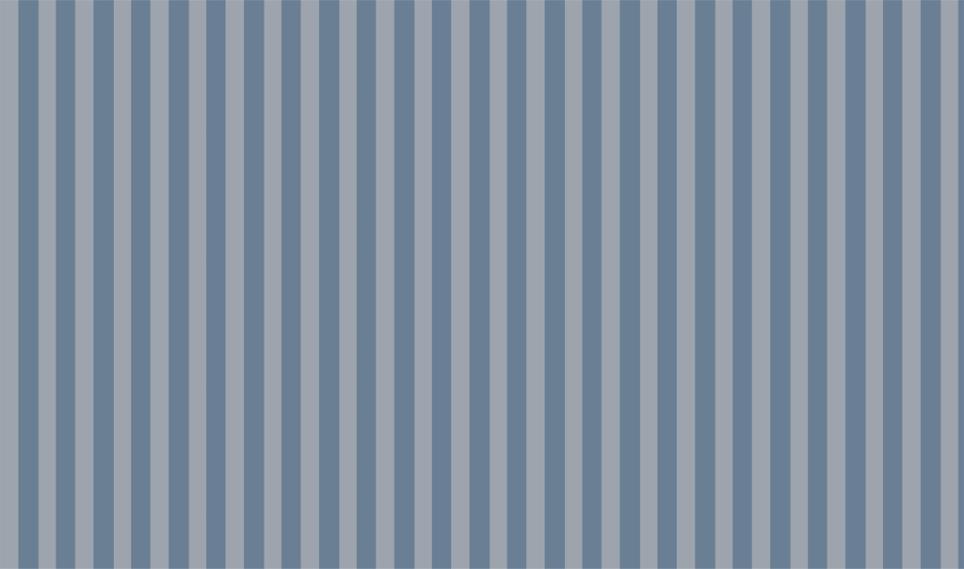 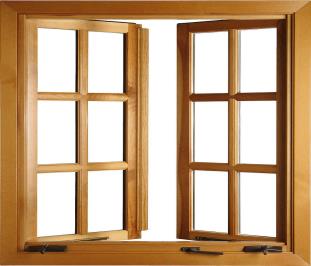 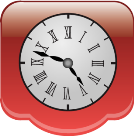 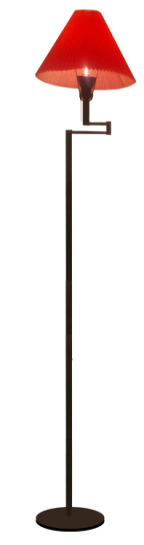 clock
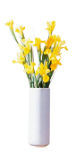 window
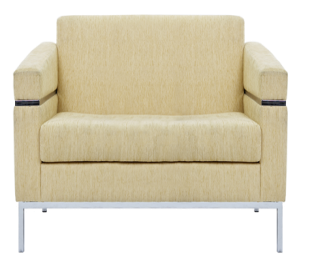 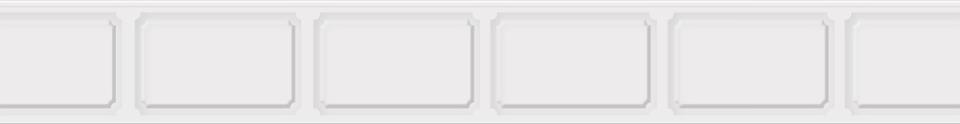 There is a clock on the wall.
(在墙的表面）
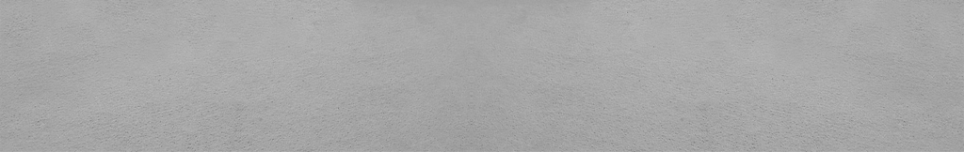 There is a window in the wall.
（在墙的内部）
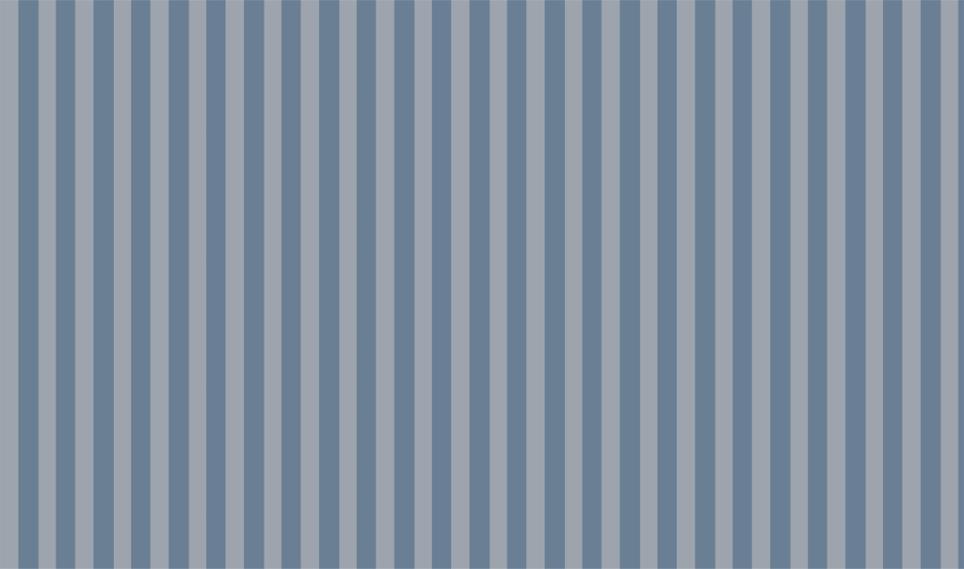 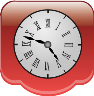 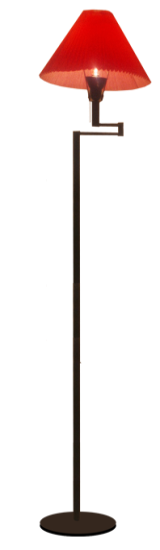 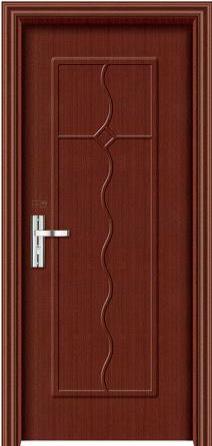 door
There is a chair in front of the door.
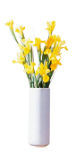 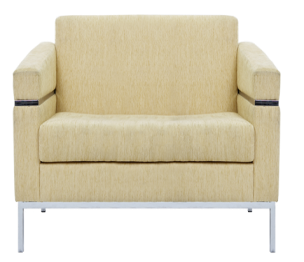 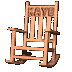 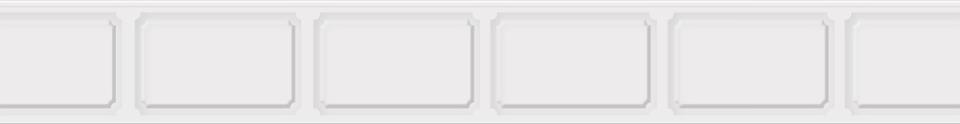 chair
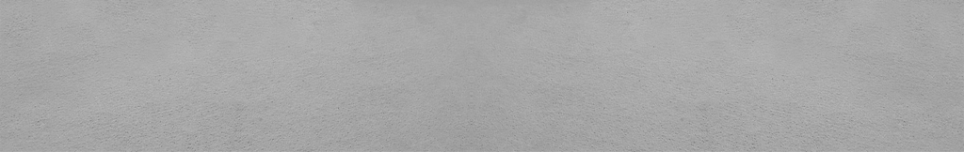 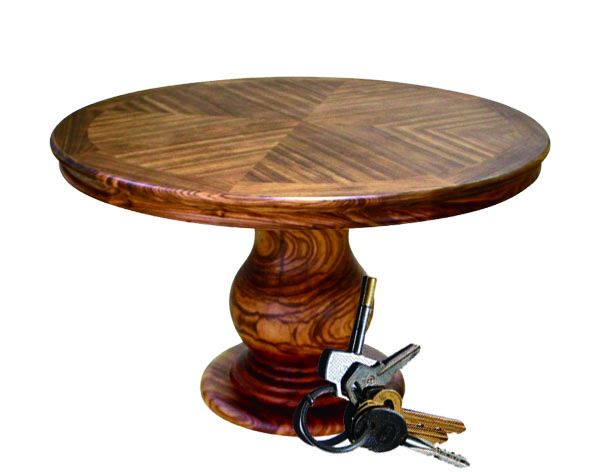 table
keys
There are some keys under the table.
Describe the picture.
There is/are...
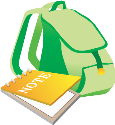 Ask and answer.
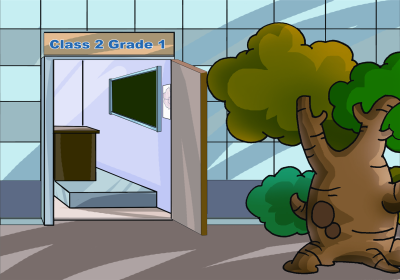 P30 2 图1
a tree/in front of the classroom
A: What’s in front of the classroom?
B: There's a tree in front of it.
A: Is there a student in front of the   
    classroom?
B: No, there isn't.
Ask and answer.
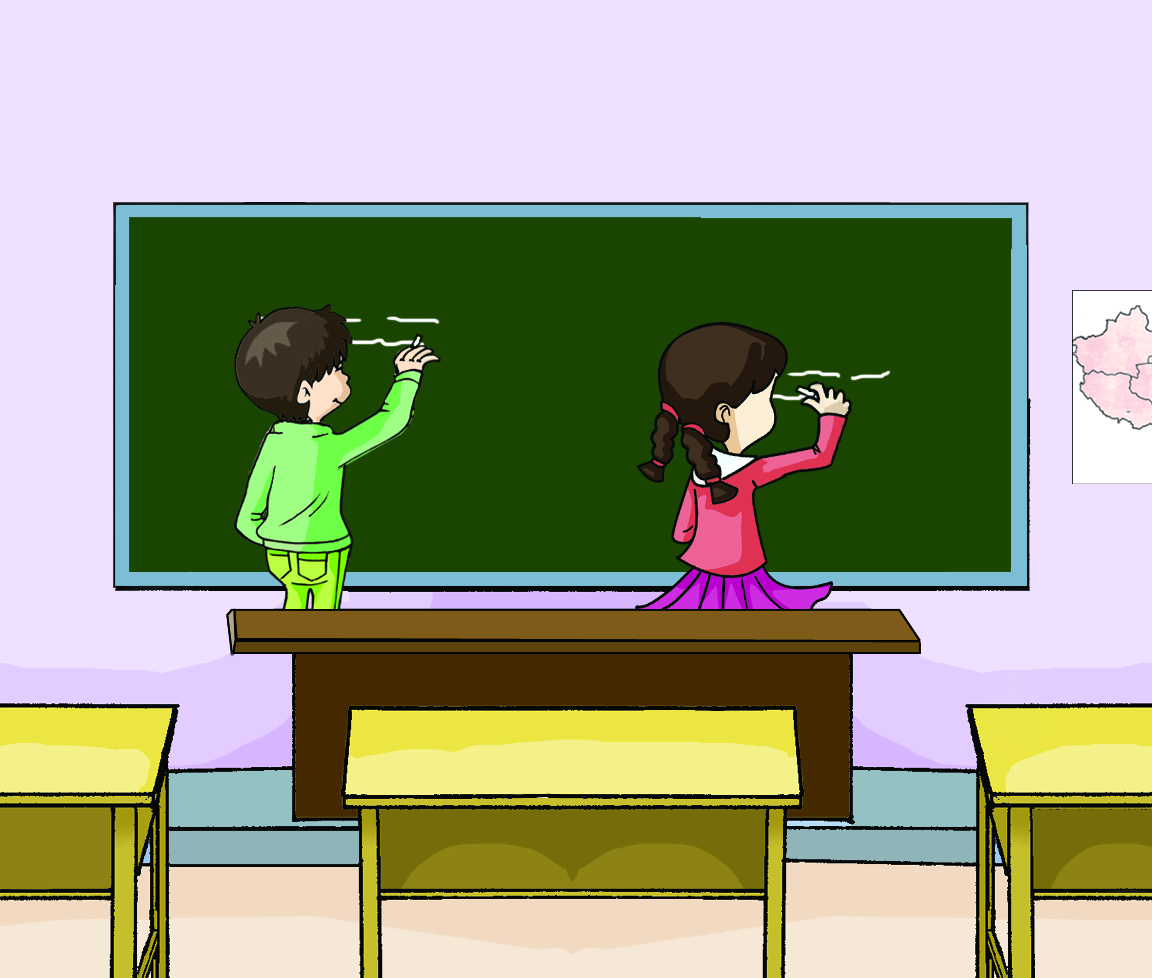 P30 2 图2
two students/in the front of the classroom
A: Are there two students in the front of the classroom?
B: Yes, there are.
A: Is there a teacher in the front of the classroom?
B: No, there isn't.
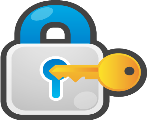 You can learn a sentence pattern             by changing a few words in it.
Tip
a guitar/ near the window
A: What's ...?
B: There's ...
A: Is there...?
B: ...
books/on the shelves
A: Are there...?
B: ...
A: ...
B: ...
Key Point
What's in front of the classroom?
in front of 表示在某人或某物的前面，指自身以外的前面；而in the front of 表示在某物的内部的前面。如：
There is a tree in front of my house.
There is a blackboard in the front of the classroom.
Listen to 1a and mark T (True) or F (False).
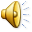 1. The sofa is near the desk.            （    ）
2. There is a clock on the desk.         (     )
3. The football is under the desk.      (     )
4. Jane's study is nice.                       (     )
T
F
F
T
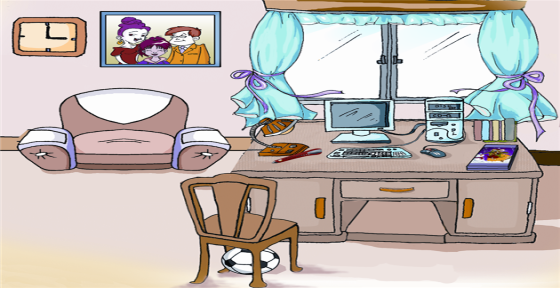 P29 1a 图
Read 1a and answer the questions.
1. What’s on the desk?


2. Where is the clock?  

3. Where’s the football?
There  is a computer, a lamp and some books  on it.
It’s next to Jane’s family photo on the wall.
It’s under the chair.
Pair Work
Talk about your study/ bedroom/ living room or other rooms in your home with your partner, using the following structures.
A: Where is your ...?                     
B: It's ...
A: Is/ Are there …?            
B: Yes, there is/are.
     No, there isn't/aren't.
A: What’s in/ on/ behind/ under …?
B: There is/are ...
Look at the pictures and complete the conversations. Then listen and check.
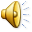 on
Mom: What’s ____ the table?
Bob:   ____  ___ some keys.
        I think they’re Judy’s.
Judy:  Oh, yes, they are my ____.
Mom:  Don’t put them there.
        Put them away, please.
Judy:  OK, Mom.
There   are
keys
Look at the pictures and complete the conversations. Then listen and check.
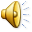 behind
Dad: What’s _____ the door?
Jeff: ________ a football behind it.
       I think it’s Alan’s.
Alan: Oh, yes, it’s mine. My dog is playing 
       with it.
Dad:  Put it _____, please. You must look
       after your things.
Alan:  OK, Dad.
There’s
away
put+n.+away=put+away+n.
put+pron.+away
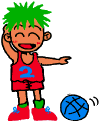 play + 球类
e.g. play basketball
play + 西洋乐器
e.g. play the guitar
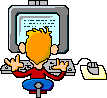 play + games
e.g. play computer games
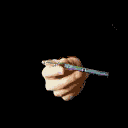 play with + sth.
e.g. play with a pen
Exercises
Choose the best answer.
A
1.Why not ______ home and watch TV?
    A. go             B. to go      	        C. going
 2. Is there a clock next to the photo? __________        
    A. Yes, it is.  B. Yes, there is.  C. Yes, there isn’t.
 3.There is a bedroom _______ the second floor.
    A. on             B. at       	         C. in 
 4. You must _______ your things. 
    A. look like   B. look at             C. look after
B
A
C
Summary
1.What’s + 表方位的介词短语?
   There is/are ...
2. Is/Are there...?
   Yes, there is/are.
   No, there isn't/aren't. 
3. Some phrases:
   talk about, play with, in front of, in the   
   front of, put … away 
4. Don't put them there.
   Put them away, please.
   You must look after your things.
Homework
Ask your partner what his/her study or bedroom is like. Then draw a picture about the room he/she describes.
A: Where is your ...?                     
B: It's ...
A: Is/ Are there …?            
B: Yes, there is/are.
     No, there isn't/aren't.
A: What’s in/ on/ behind/ under …?
B: There is/are ...
Preview Section B.
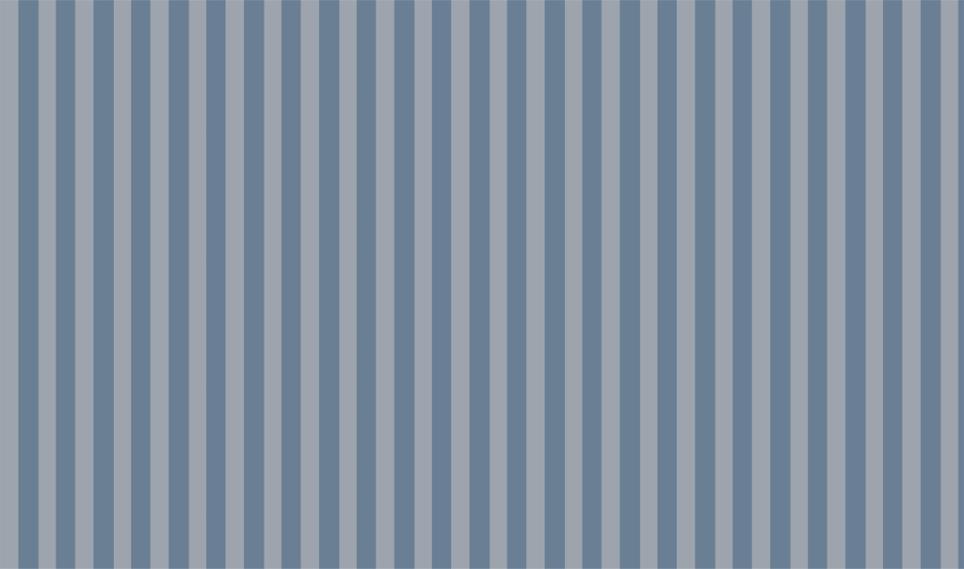 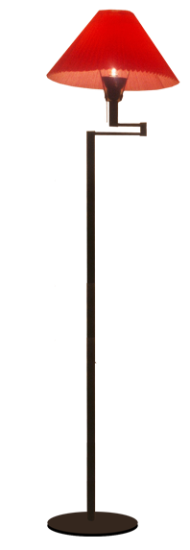 Thank you
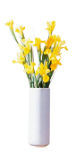 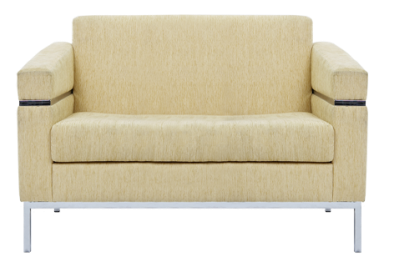 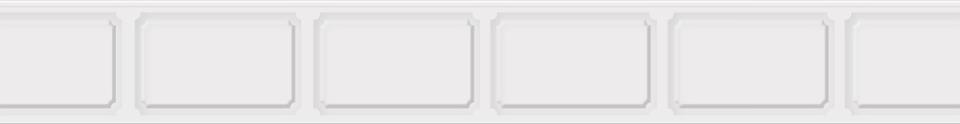 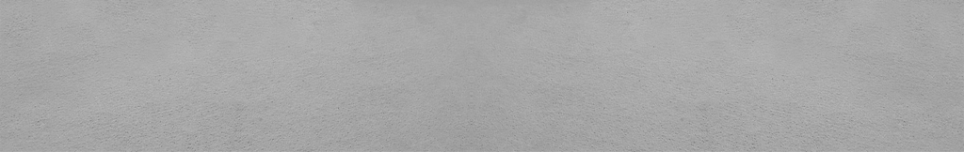